Qualitative Tracking of Objects in a Smart Home
Frédéric Bergeron		KÉvin bouchard	
Sébastien Gaboury		Sylvain Giroux	
Bruno Bouchard
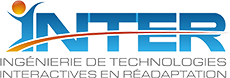 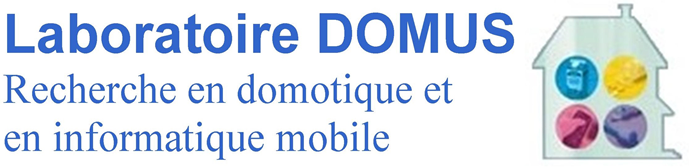 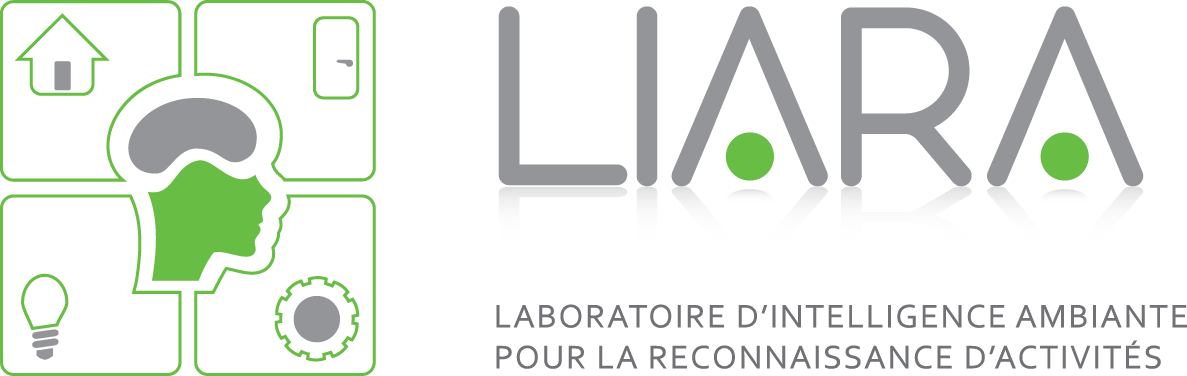 1
Outline
Context
 Goal of this work
 Indoor Positioning System
 Indoor Tracking System
 Future work
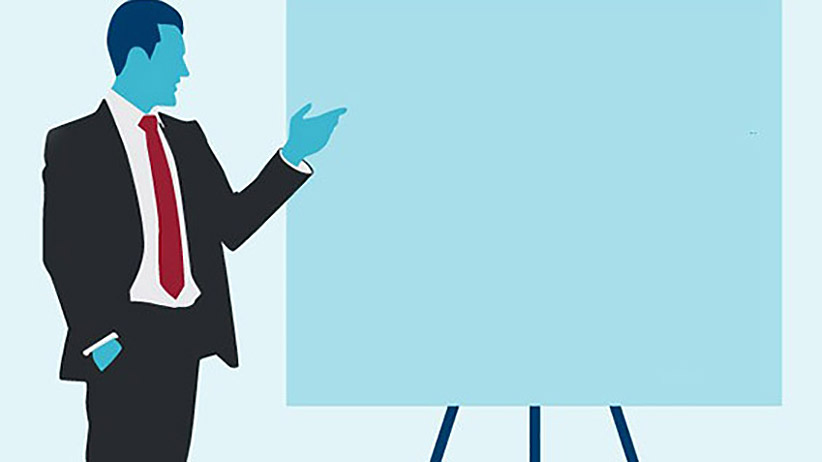 2
Context
It is predicted that health care costs will continue to grow at a faster rate than the economy for the next decades
Assistive smart home are seen as a solution as they enable aging in place.
3
[Speaker Notes: Population is ageing in occidental countries

It’s a big pressure on health care systems.

United Nation predicts that health care related cost will continue to grow faster than economy for the next decades

A solution is to build housing equiped with different kind of sensors, called smart home, to enable elder to age at home, in a safe and assitive environmentNext slide for domus]
Context – DOMUS
Domus is a research laboratory on computer science specialized in smart home and cognitive assistance for people with cognitive deficits.
- Full scale smart home
6 rooms
Dozens of sensors
20 RFID antennas
- Multi-disciplinary lab
Programmers
Ergonomists
Psychologist
4
[Speaker Notes: The work I present today took place in the DOMUS laboratory. We specialize on using computer science and a smart home to provide cognitive assistance and monitoring for people in need, like those suffering from Alzheimer’s disease or traumatic brain injury

In the lab, we have a full scale smart home with dozen of sensors, like motion detector, pressure plate, thermal camera, microphones and so on

Not to forget 20 RFID antennas, used in this experiment]
Goal
Final goal  Activities of daily living recognition

Indoor positioning system (IPS)
Indoor tracking system (ITS)
ADL recognition (work in progress)
5
[Speaker Notes: The goal of my master thesis is to use RFID to recognise activities of daily living, using data mining techniques. This will later be used in my lab as part of many specialized moniting system.ADL recognition has been achieved with great accuracy in recent years, with many different technologies
But never with RFID and data mining and relative positioning

Another great difference from previous techniques is
We don’t want to track human, we believe we can do ADL recognition only with objects. This way, we can ignore the problems that arises when many person are in the same house.To do the actual recognition, I first needed an ITS, which itself required and IPS.
But before explaining the IPS, …]
Indoor Positioning System – Tracked Object
Plastic bottle
4 tags
Hold at counter height (about 1m)
6
[Speaker Notes: First, for both systems, need a special object to rely on

In plastic to avoid interferences at this early developement stage

4 tags facing different directions

Antennas are at 1 meter high, so is the bottle in our tests

For each tag, we have a reading per antenna, a vector of 20 integersWe merge to 4 tags into one, keeping only the highest value foreach antenna]
Indoor Positioning System – Zones
20cm x 20cm: kitchen, dining room

60cm x 60cm: bedroom, bathroom

75cm x 75cm: hall, living room

 accuracy ranging from 80% (dining room) to 95% (hall)
7
[Speaker Notes: I said I use relative positioning
It means I use zone of different sizes instead of a precise position in coordinate

When building the IPS, dimensions were…
This is an approximative map of the smart home with zones

The big X are my antennasUsing a random forest of 250 trees per room, accuracy range from 80% in the dining room to  to 95% in the hall]
Indoor Tracking System – Dataset
6 rooms

4 paths per room

10 tries per path

240 tagged paths total
8
[Speaker Notes: Now the traking system

As with the IPS, we first designed a dataset to experiment on.

In each room, we created 4 differents paths that were plausible, like taking the bottle from the fridge to the oven.

For each of those 24 path, we collected data 10 times, resulting with 240 paths we can evaluate accuracy on.]
Indoor Tracking System – Metrics
Targeted Zones Found (TZF)
Percentage of zones found
9
[Speaker Notes: To evaluate our accuracy, we needed metrics.]
Indoor Tracking System – Metrics
Targeted Zones Found (TZF)
Percentage of zones found
Sequential Targeted Zones Found (STZF)
Percentage of zones found in the right order
10
Indoor Tracking System – Metrics
Targeted Zones Found (TZF)
Percentage of zones found
Sequential Targeted Zones Found (STZF)
Percentage of zones found in the right order
Levenshtein distance (L dist)
Edit distance, number of operations needed to make a sequence equal to another
11
Indoor Tracking System – Metrics
Targeted Zones Found (TZF)
Percentage of zones found
Sequential Targeted Zones Found (STZF)
Percentage of zones found in the right order
Levenshtein distance (L dist)
Edit distance, number of operations needed to make a sequence equal to another
Euclidiean distance (E dist)
Split zones found into N segment, take the mean, compute euclidiean distance with the corresponding N targeted zone
12
Indoor Tracking System – Raw results
13
[Speaker Notes: Roughly, sequential is half as good

L dist is not good, not showing much, aside that sequence are really long, around 60 zones more than the path. 
Euclidiean distance shows that when TZF fall, distance increase]
Indoor Tracking System – Raw results
14
[Speaker Notes: It’s really low in places with small zone, like kitchen and dining room

Next is a video, of what it looks like]
Indoor Tracking System – Raw results
15
[Speaker Notes: So in green we see the real path we followed

When it turns blue, it’s because we correctly identified the zone

As we can see, the object teleport itself everywhere

Really bad

So we hadded filters]
Indoor Tracking System – Filters
Moving Average
16
[Speaker Notes: to try to decrease the error rate (and teleportation)

The first one is simply a moving average]
Indoor Tracking System – Moving Average
17
[Speaker Notes: This video shows the effect of the moving average on the stability

The object is at h3, and look it move then stop nobody moves it, it’s a static testnobody moves it]
Indoor Tracking System – Filters
18
[Speaker Notes: Then the weighted moving average, the generalized form of the previous one]
Indoor Tracking System – Weighted Moving Average
19
[Speaker Notes: We used 4 distribution for the weighted moving average

We used n+2 to make sure we are in the smooth part of the log function]
Indoor Tracking System – Weighted Moving Average
20
[Speaker Notes: Simple decreasing]
Indoor Tracking System – Weighted Moving Average
21
[Speaker Notes: We tested different value for the parameter a that I’ll show in the next slide]
Indoor Tracking System – Weighted Moving Average
22
[Speaker Notes: Once again, many a in the next slide]
Indoor Tracking System - Results
23
Indoor Tracking System - Results
24
[Speaker Notes: Accuracy increase with n]
Indoor Tracking System - Results
25
[Speaker Notes: more smooth it is, better it is]
Indoor Tracking System – Filters
26
[Speaker Notes: So we added filter, to try to decrease the error rate (and teleportation)]
Indoor Tracking System – Filters
27
[Speaker Notes: So we added filter, to try to decrease the error rate (and teleportation)]
Indoor Tracking System – Limiting Filter
28
[Speaker Notes: This video shows the effect of the limiting filter]
Indoor Tracking System – Limiting Filter
29
[Speaker Notes: This table show how greatly the limiting filter increase accuracy.
L dist is bigger because we cross numerous zones that we did not really go but the filter makes it look like we did]
Future work
Increase the IPS accuracy
By increasing zones sizes in the kitchen and the dining room

Increase the ITS accuracy
With new filters

Use the ITS for ADL recognition
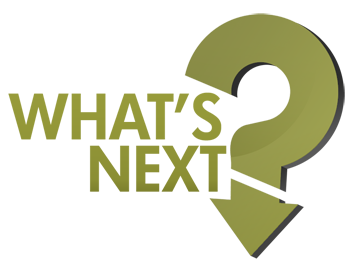 30
[Speaker Notes: Increase zone size, we did, it works great

New filter, we are open to suggestion, but keep in mind we want to do real time tracking]
Thanks
Questions?
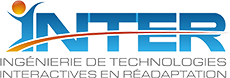 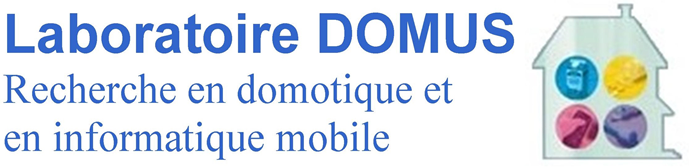 31